[Speaker Notes: Chào các bạn, tớ là Thỏ Nâu đây. Tớ sẽ đồng hành cùng các bạn trong chương trình môn Khoa học lớp 5.
Năm học này chúng mình được tìm hiểu các nội dung chính ….. 
Nào, hãy đến với nội dung đầu tiên thôi.]
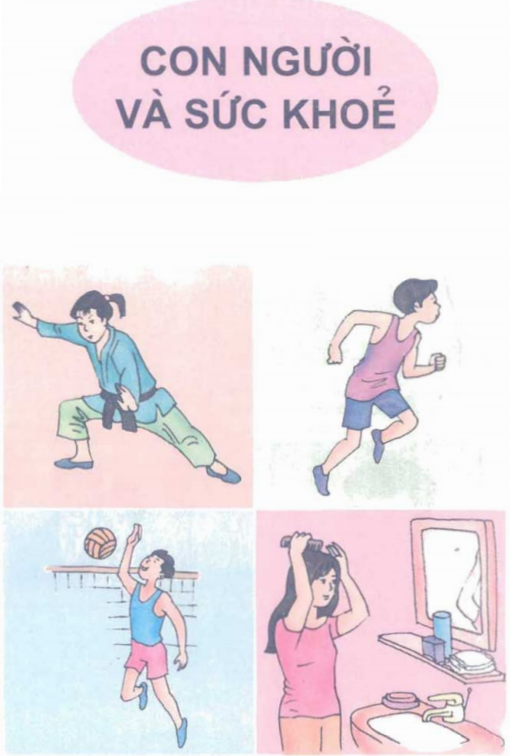 Đặc điểm của trẻ em so với bố mẹ mình
Ý nghĩa của sự sinh sản
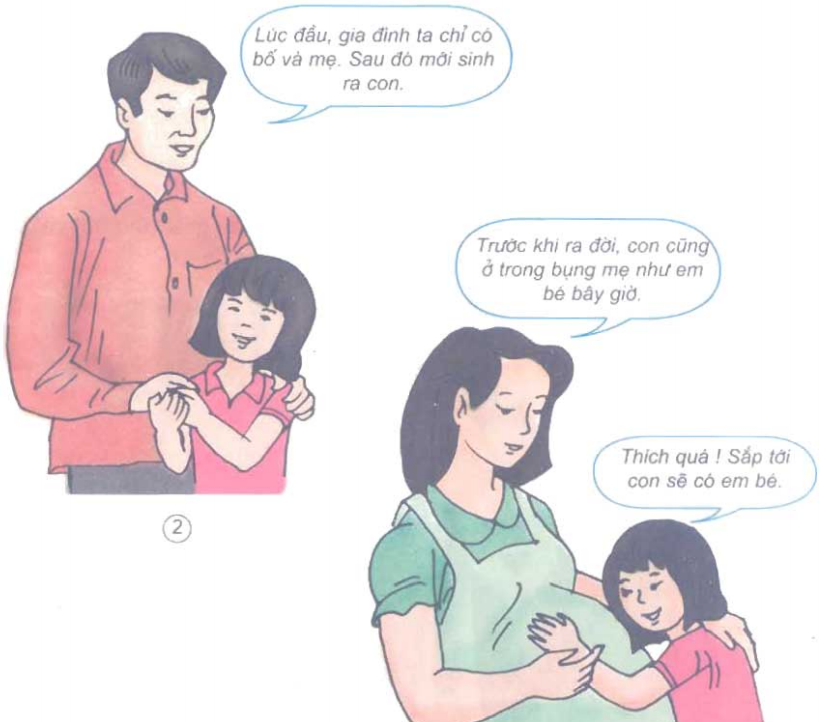 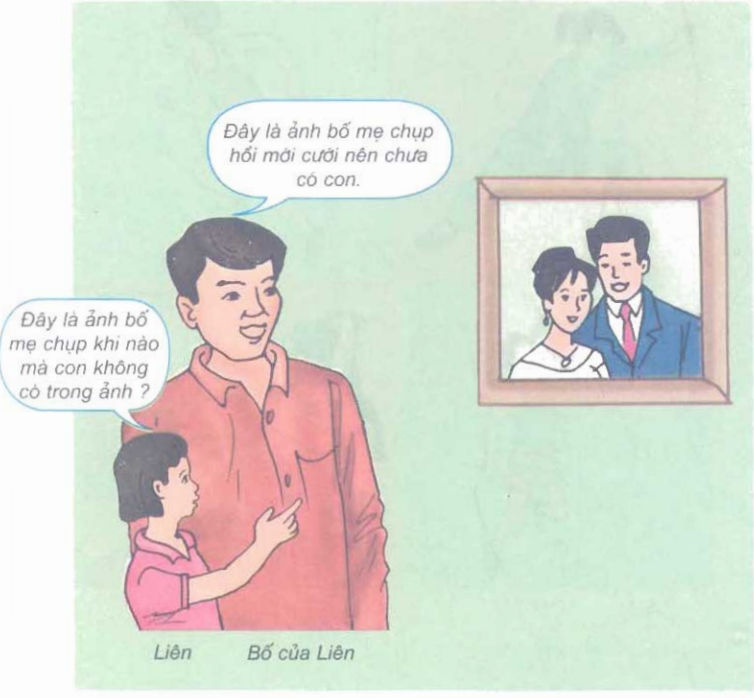 [Speaker Notes: Thảo luận nhóm: 
phân vai, diễn lại nội dung trong 3 bức tranh.
Trả lời 3 câu hỏi SGK trang 4
? Các con có biết gia đình nhà bạn Liên có mấy thế hệ không?]
Nhờ đâu mà có các thế hệ trong mỗi gia đình?
Nhờ có sự sinh sản ở mỗi gia đình
Đều bắt đầu từ bố mẹ sinh ra con cái
Nhờ có sự sinh sản mà các thế hệ trong mỗi gia đình, dòng họ được duy trì và nối tiếp nhau.
[Speaker Notes: Nếu con người không có khả năng sinh sản thì điều gì sẽ xảy ra?]
Có mấy thế hệ?
Đó là những ai?
Gia đình con
Con có những đặc điểm gì giống với người thân trong gia đình?
Tìm đúng bố/ mẹ của những nhân vật hoạt hình sau:
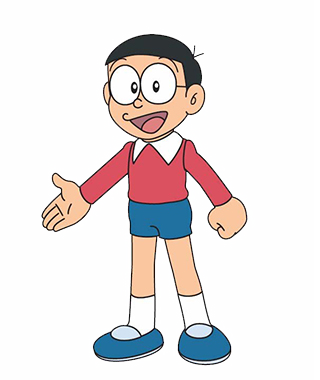 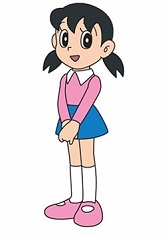 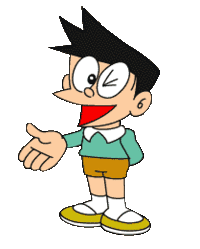 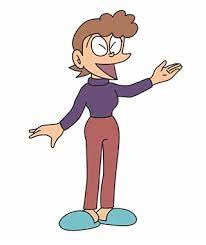 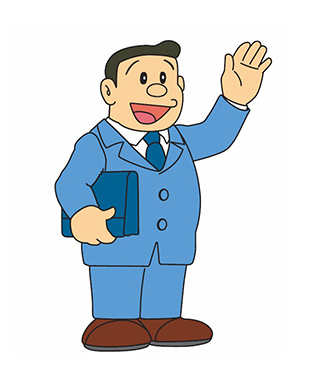 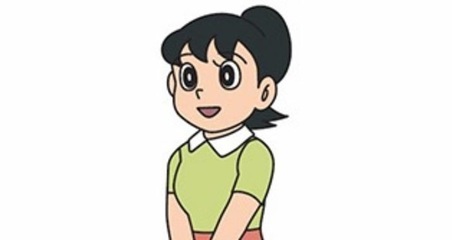 [Speaker Notes: Đây đều là những nhân vật hoạt hình, truyện tranh. Tuy nhiên những họa sĩ đã vẽ rất tỉ mỉ những chi tiết về ngoại hình của nhân vật.
Qua trò chơi này + thực tế, các con có nhận xét gì về đặc điểm của con cái so với bố mẹ của chúng không?]
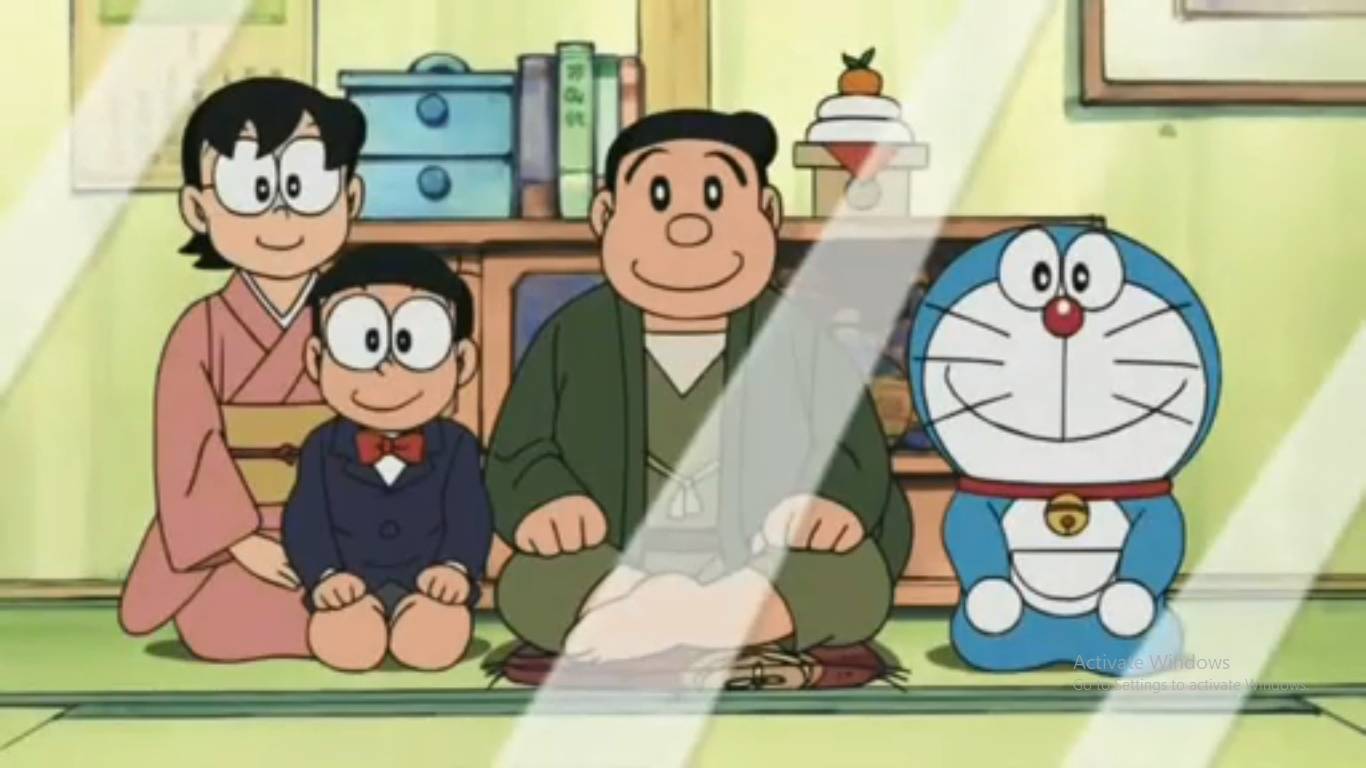 Mọi trẻ em đều do bố mẹ sinh ra và có đặc điểm giống với bố mẹ của mình
MỌI TRẺ EM ĐỀU DO BỐ MẸ SINH RA VÀ CÓ NHỮNG ĐẶC ĐIỂM GIỐNG VỚI BỐ MẸ CỦA MÌNH
SỰ SINH SẢN
NHỜ CÓ SỰ SINH SẢN MÀ CÁC THẾ HỆ TRONG MỖI GIA ĐÌNH, DÒNG HỌ ĐƯỢC DUY TRÌ KẾ TIẾP NHAU
Đặc điểm của trẻ em so với bố mẹ mình
Ý nghĩa của sự sinh sản